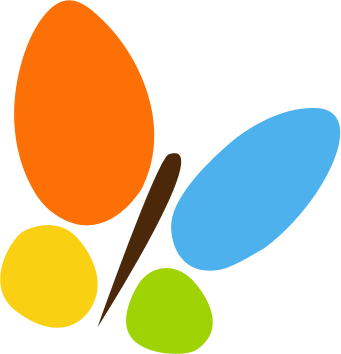 Главная заповедь учителя – заметить даже самое маленькое продвижение ученика вперёд и поддержать его успех.
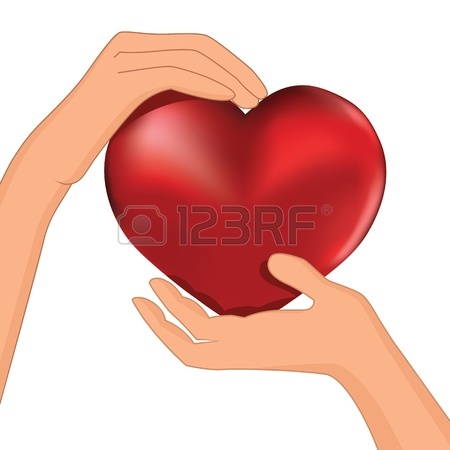 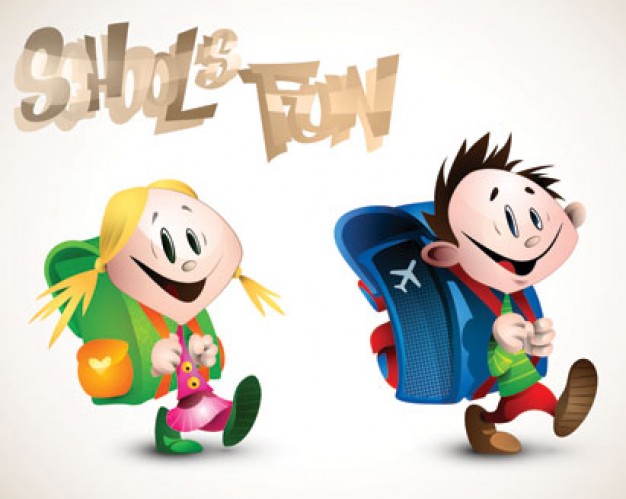 1
Рефлексия как этап современного урока в условиях ФГОС
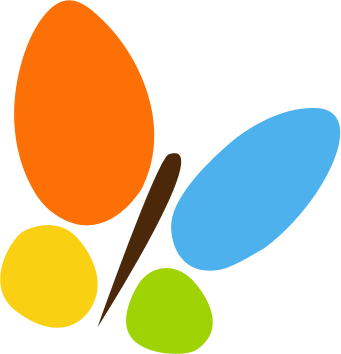 Русакова Татьяна Александровна, учитель английского языка
 МОБУ «Борисовская СОШ»
2014 год
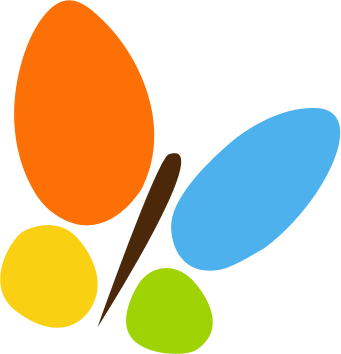 Таблица-фиксация знаний 
по данной теме
3
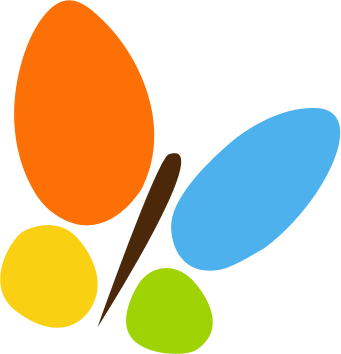 Организация рефлексивной деятельности на уроке-   подготовка к  развитию необходимых современной личности качеств.
Самостоятельность
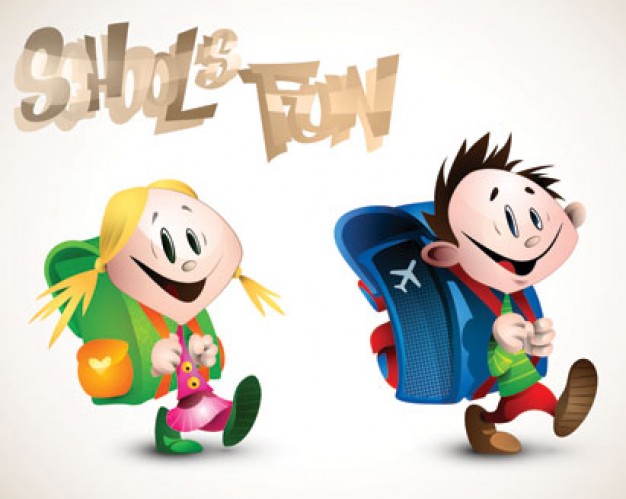 Предприимчивость
Конкурентоспособность
4
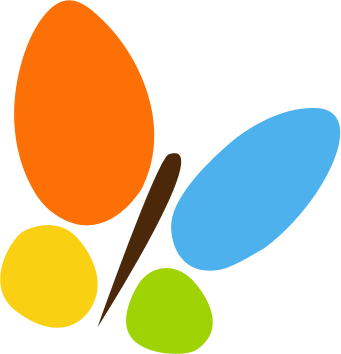 А что же такое рефлексия?
от лат. reflexio – обращение назад 

размышление о своем внутреннем состоянии, самопознание (Словарь иностранных слов) 

самоанализ (Толковый словарь русского языка)

в современной педагогике под рефлексией понимают самоанализ деятельности и её  результатов.
5
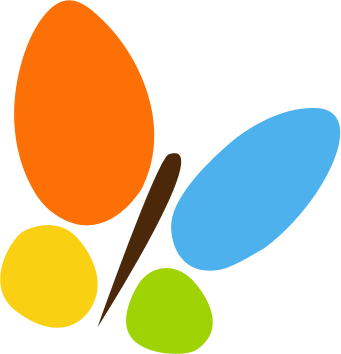 Виды учебной рефлексии:
•	физическая (успел – не успел);
•	сенсорная (самочувствие: комфортно – дискомфортно);
•	интеллектуальная (что понял, что осознал – что не понял, какие затруднения испытывал);
•	духовная (стал лучше – хуже, созидал или разрушал себя, других).
6
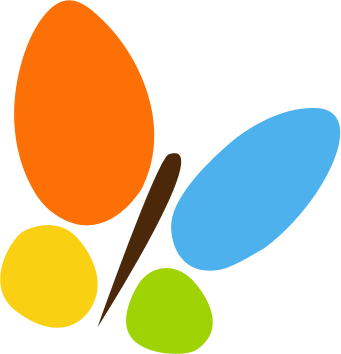 Классификация рефлексии:
рефлексия настроения и эмоционального состояния;

рефлексия деятельности;

рефлексия содержания учебного материала.
7
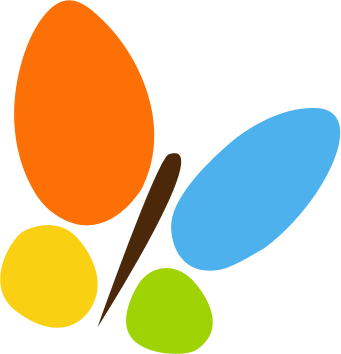 Рефлексия настроения и эмоционального состояния
Карточки с изображением лица (грустного, веселого); показ большого пальца вверх или вниз.

«Солнышко» – мне всё удалось, «солнышко и тучка» – мне не всё удалось, «тучка» – у меня ничего не получилось.

«Радостный гномик» – всё хорошо, «грустный гномик» – грустно.
 
«Светофор».

«Мои ожидания»
8
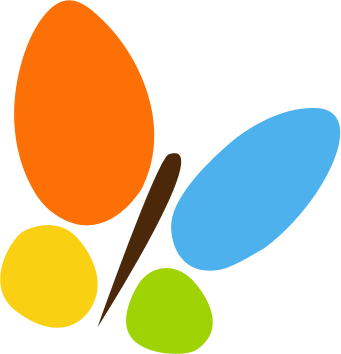 Рефлексия 
содержания учебного материала
«Плюс-минус-интересно»

Синквейн

Табличка – фиксация знания и незнания о каком-либо понятии
9
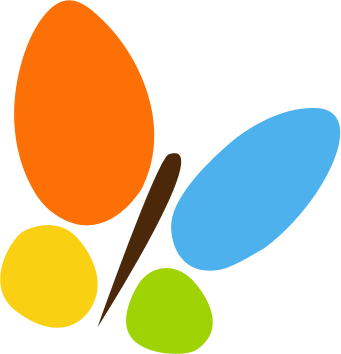 Рефлексия деятельности
«Лесенка успеха» – нижняя ступенька – у меня ничего не получилось;  средняя ступенька– у меня были проблемы; верхняя ступенька– мне всё удалось.
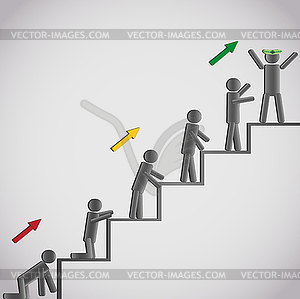 10
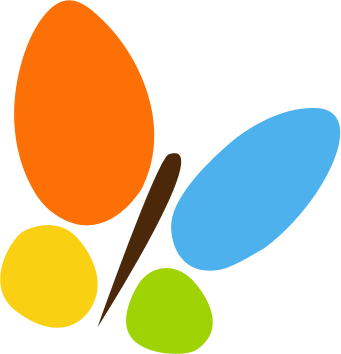 Рефлексия деятельности
«Дерево успеха» – зелёный лист – нет ошибок, жёлтый лист – 1 ошибка, красный лист – 2-3 ошибки.
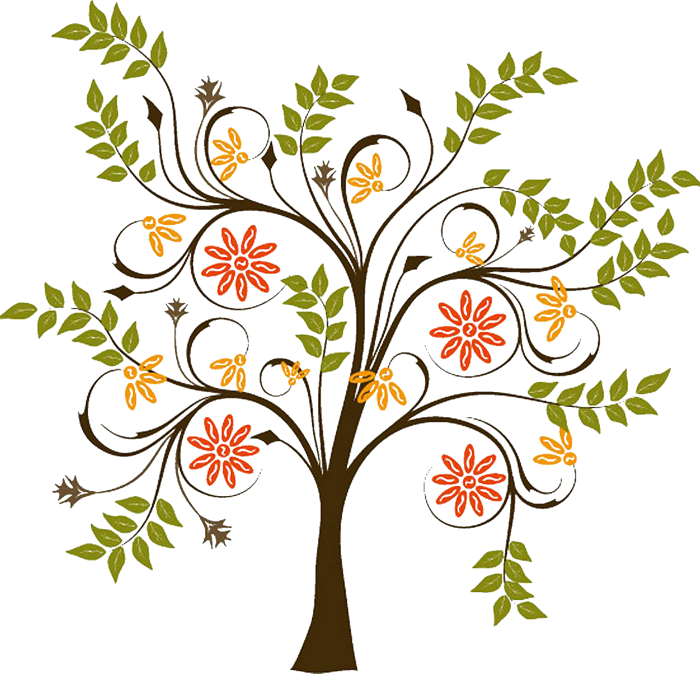 11
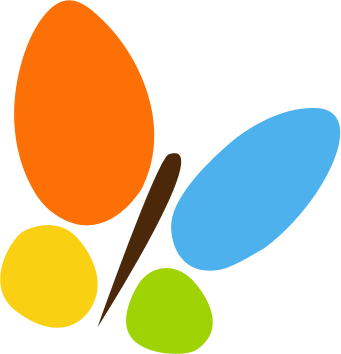 Рефлексия деятельности
«Поезд»
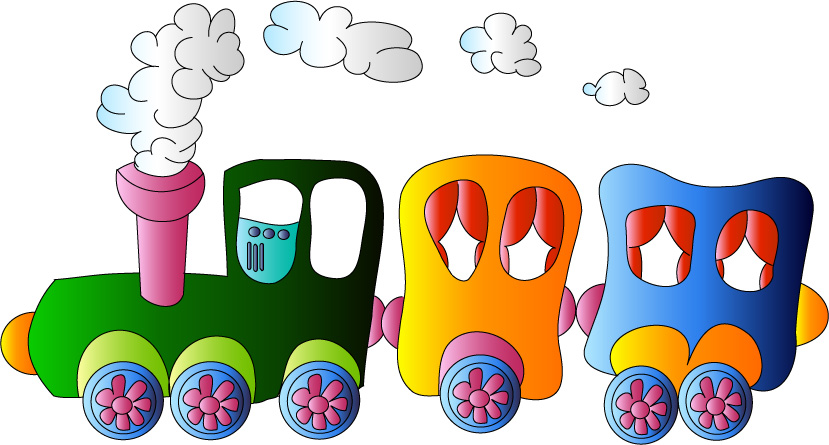 12
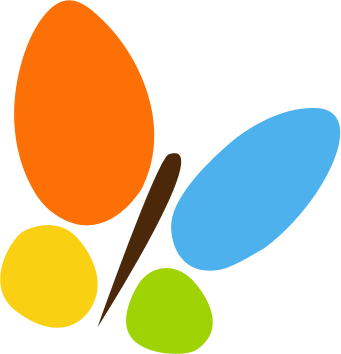 Рефлексия на уроке –
это совместная деятельность учащихся и учителя, позволяющая совершенствовать учебный процесс, ориентируясь на личность каждого ученика.
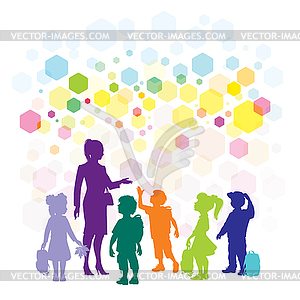 13
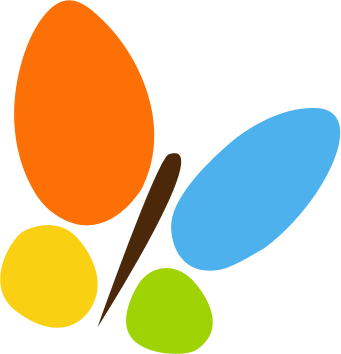 Список литературы
Загашев И.О., Заир – Бек С.И., Муштавинская И.В. Учим детей мыслить критически. - СПб издательство «Речь», 2003 г.
Заир- Бек С.И., Муштавинская И.В. Развитие критического мышления на уроке. – М.: Просвещение, 2011. -224 с.
Каким должен быть современный урок. http://www.it-n.ru.
Как проектировать универсальные учебные действия в начальной школе. От действия к мысли: пособие для учителя / (А. Г. Асмолов, Г. В. Бурменская, И. А. Володарская и др.) Под ред. А.Г. Асмолова. М.: Просвещение, 2011. 
Хуторской А.В. Что такое современный урок // Интернет-журнал "Эйдос". - 2012. -№2. http://eidos.ru/journal/2012/0529-10.htm   - Центр дистанционного образования "Эйдос". 
Хуторской А.В. Модель системно-деятельностного обучения и самореализации учащихся // Интернет-журнал "Эйдос". - 2012. -№2.    http://www.eidos.ru/journal/2012/0329-10.htm.
14